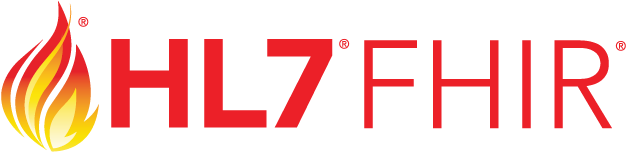 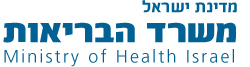 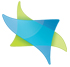 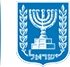 קהילת
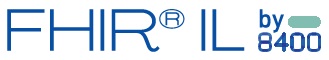 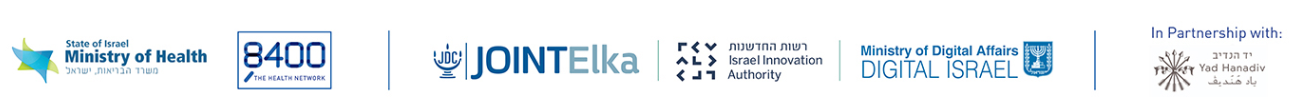 קהילת FHIR IL
מטרות
מטרת העל – אינטראופרביליות לאומית
גיבוש ופרסום סטנדרט FHIR ישראלי
אימוץ רחב של FHIR באקוסיסטם הישראלי
יצירת שיתופי פעולה ושיתופי ידע
שימוש ב-FHIR לקידום שימושיות המידע ושיפור יכולות ושירותים במערכת הבריאות
 
פעילות
יצירת קהילה פעילה - שיתופי פעולה, למידה הדדית 
תשתית לשיח קהילתי - אתר אינטרנט עבור הקהילה, פורום מקצועי 
גיבוש CORE מותאם לסטנדרט הישראלי
עידוד פרויקטי פיילוט להטמעת FHIR, קבוצות עבודה לפיתוח הסטנדרט
מתן הנחיה מקצועית לחברי הקהילה, קיום הדרכות
קיום אירועים לחברי הקהילה
צוות CORE  - יצירת סטנדרט ישראלי
הגדרת "פרופילי ליבה" – אוסף פרופילים מרכזיים שנחשבים לחלק מליבת הסטנדרט, ומשמשים בסיס להעברות מידע – כמו "מטופל", "מטפל" ו"אבחנה".
פיתוח הסטנדרט הישראלי דרך מימוש מקרי בוחן, קבוצות עבודה משותפות
מימושFHIR  באופן סטנדרטי ככל הניתן
ייצור הפרופילים הישראליים המרכזיים בצורה שתהיה מוסכמת ומותאמת לצרכים המקומיים.
הרחבת הפרופלים והתאמתם למערכת הבריאות בישראל 
ניסיון לייצר ראיה כוללת של הצרכים העיסקיים של בתי חולים, קופות, מב"ר וסאטראפים 
לא מתיימר לכסות את הכל, אלא לייצר תוצר ראשוני, מנומק שמתייחס ל  MVP
ייצור טיוטות עבור הקהילה שיעלו דיון ותגובות 
קבלת תגובות הקהילה והטמעת שינויים בהתאם
מתודולוגיית עבודה – CORE
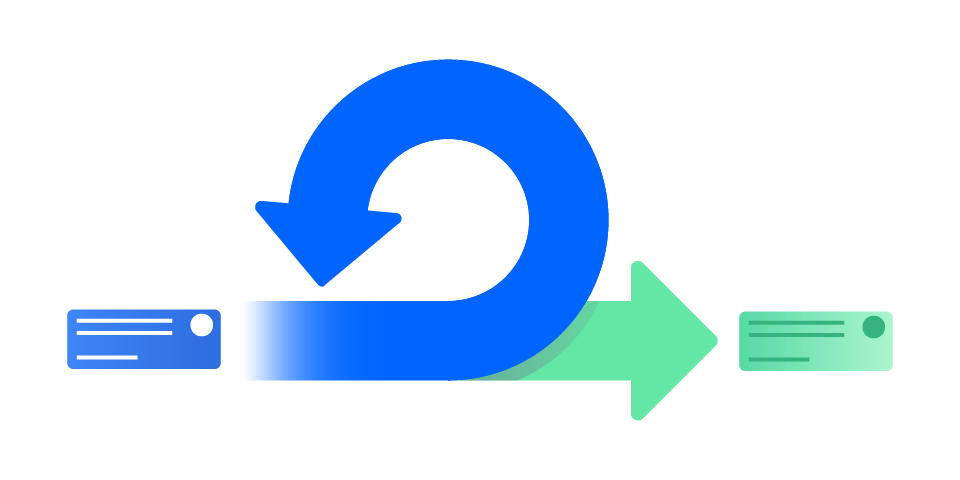 אימוץ מתודולוגיה מבוססת AGLINE 
חלוקה לספרינטים – כל ספרינט ~ חודשיים 
בכל ספרינט מטפלים בכ- 5 פרופילים
גיבוש סט הפרופילים לספרינט עפ"י קריטריונים :
תועלת לקהילה (למשל RFP)
תועלת ל FHIR 
השוואה לנעשה בעולם  
מספר הפרופילים ומורכבותם
הערכת זמנים 
תיעדופים אל מול אילוצי ה CORE 
יכולת הטמעה בקהילה

בסוף כל ספרינט החלטה על 2 הספרינטים הבאים
מאפשר בקרה של העבודה שנעשתה
בכל ספרינט מבוצעים שינויים ועדכונים לספרינט הקודם
תהליך אפיון ראשוני של פרופיל
פנייה אל מומחים במידה ונדרש ידע מקצועי (למשל GIS)
סקירה מעמיקה כיצד מדינות אחרות הגדירו  את ה- RESOURCE
מעבר על RESOURCE הבסיס מה- USCORE
מעבר על הדרישות העסקיות תוך הסתכלות רוחבית
פרופיל בשל לקידוד
שינוי אלמנטים נוספים בRESOURCES במידת הצורך עד לעיצוב סופי
כתיבת Identifier ו Extensions   
במידת הצורך
כתיבת שאלות שעולות תוך כדי ותשובות מנומקות
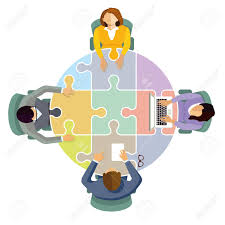 IL Core – מתודולוגית עבודה
לכל ספרינט
סט  פרופילים
לכל  פרופיל
תיעוד וניהול ידע
5
1
9
גיבוש פרופיל סופי
כתיבת תיאורים נדרשים לפרופיל
הגדרת דרישות פרופיל וכתיבה באקסל (core)
דוגמא
6
10
2
הוספת דוגמאות לערכים(באקסל)
פרסום פרופיל סופי
יצירת בנק שאלות לגורמים מקצועיים וקהילה
דוגמא
11
7
3
ולידציה של הפרופיל מול שרת FHIR
איסוף הערות ופידבק מהקהילה
יצירת בנק תשובות מגורמים מקצועיים כולל תיעוד החלאות ונימוקים
דוגמא
4
8
12
ביצוע שינויים ועדכונים לפרופיל
קידוד דוגמאות והעלאתם ל simplifier
כתיבת פרופיל טכני  בשפת FISH  והעלאתוב - simplifier
[Speaker Notes: תוך כדי התהליך - בניית בסיס ידע אחוד אשר הולך ונבנה וכולל:
כלים וקישורים
שאלות ותשובות
פרופילים
תרחישים
מערכות קידוד
דוגמאות]
עקרונות מנחים ל IL Core
[Speaker Notes: אפשר להוסיף דוגמאות ל code systems שהשתמשנו?]
הגדרת פרופיל באקסל
משמש כ-"טיוטא" לדיון במהלך גיבוש הפרופיל
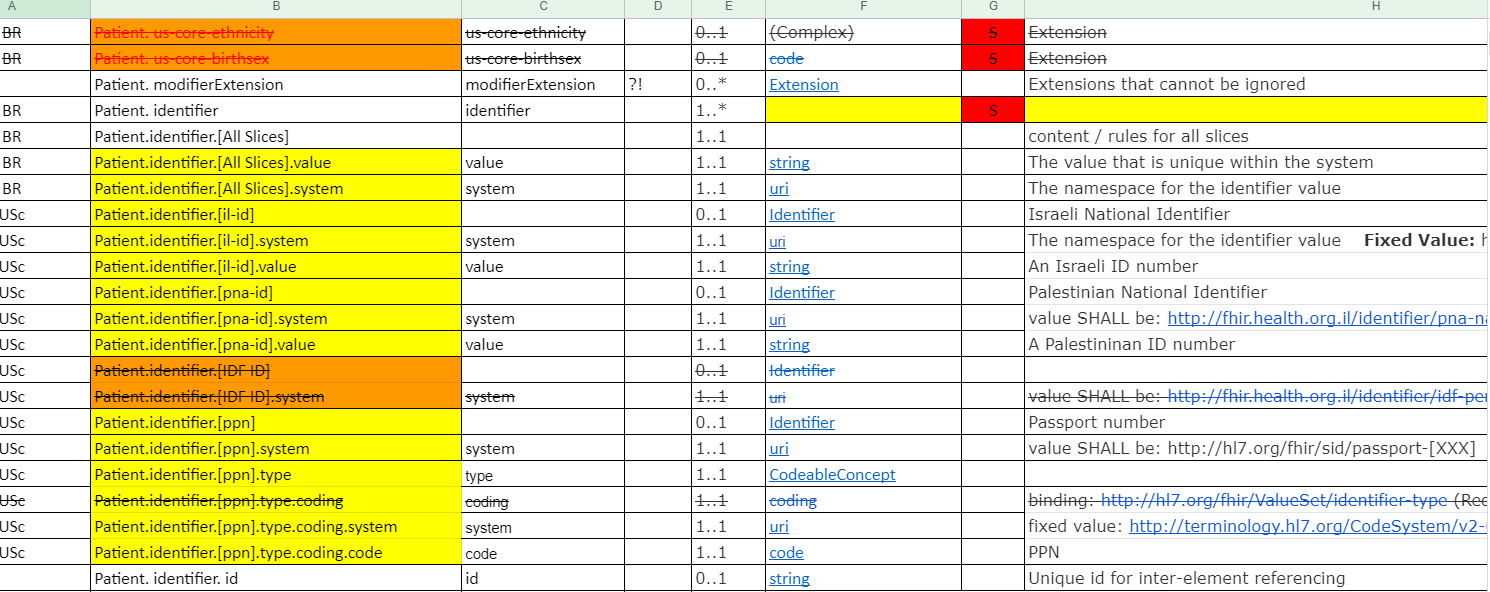 מאגר שאלות ותשובות
במהלך העבודה על הפרופיל מתועדות ונרשמות הדילמות והבעיות שהצוות פוגש ולאחר פתרונן נכתבת התשובה המנומקת
המטרה היא ליצור בסיס ידע מוכן של שאלות ותשובות שיעזור לקהילה בעת הגדרת הפרופילים
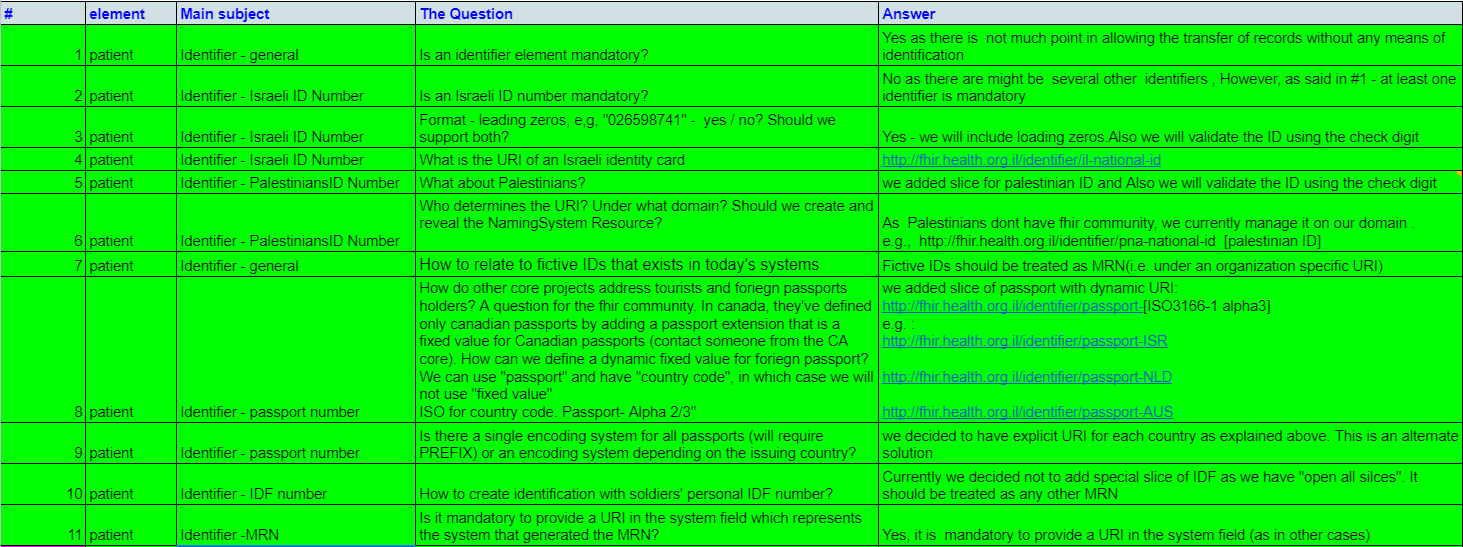 סטטוס – ספרינט 1
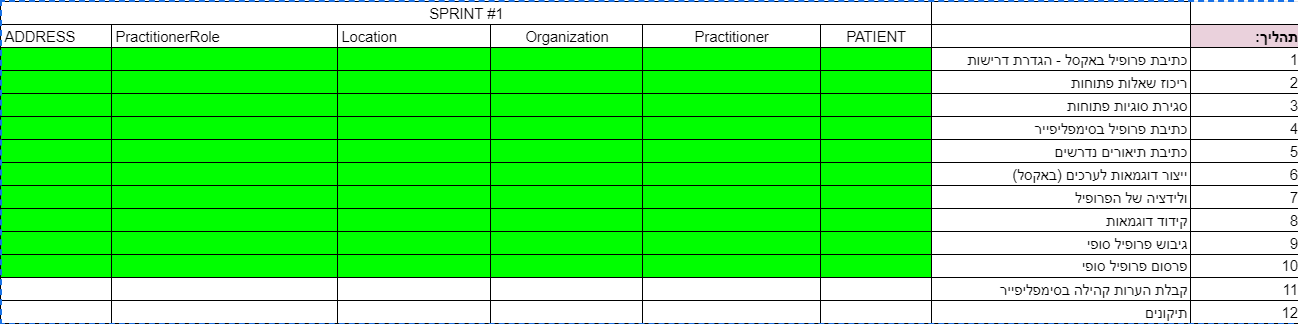 ספרינט 1:  פברואר – אפריל 2021
יישום בSimplifier.Net
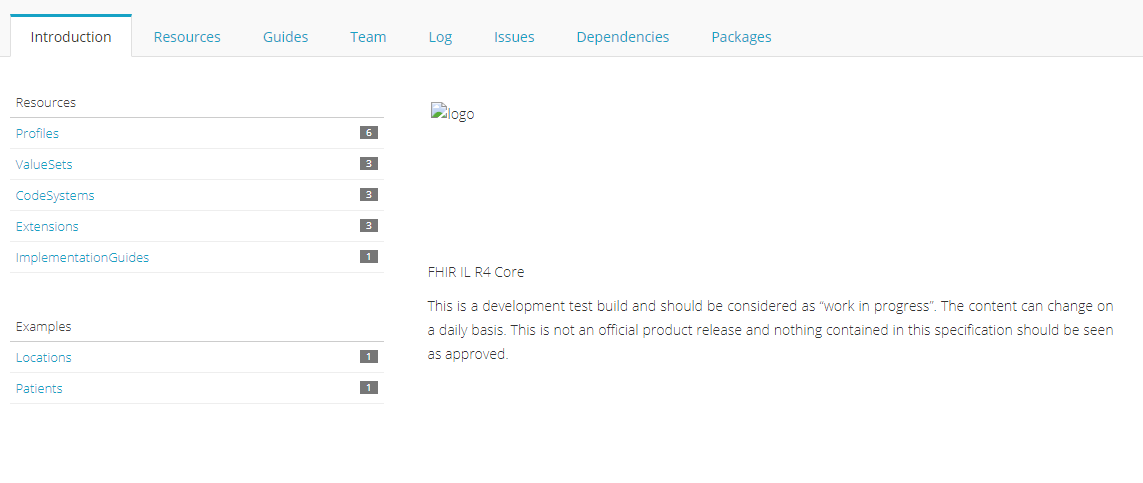 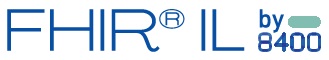 הפרופילים (Profiles ) שהגדרנו בספרינט
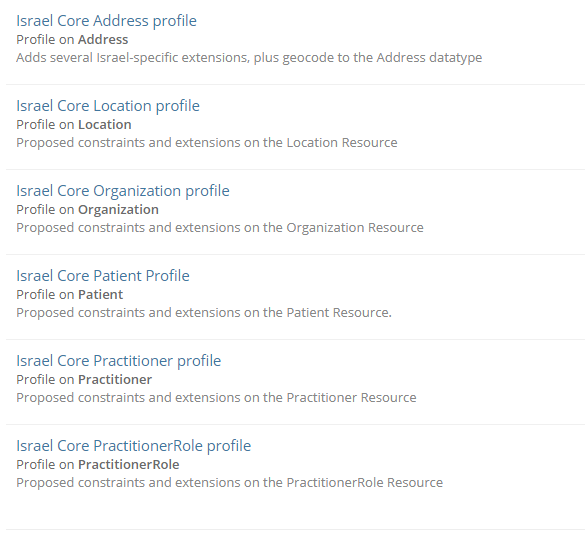 Patient
Location
Organization
Practitioner
Practitioner Role
Address
Israel Core Patient Profile  -  Identifier
כיצד נזהה מטופל?
לכל CORE   בעולם יש דרך אחרת לייצג מטופל  :
בריטניה NHSNumber -  
קנדה- דרכון (קנדי בלבד) 
גרמניה- מספר ביטוח הבריאות 

פרופיל ישראלי – מטופל יזוהה ע"י
ת.ז. ישראלית  ( (il-id
ת.ז. פלסטינאית  (pna-id)
דרכון   (ppn)
Identification
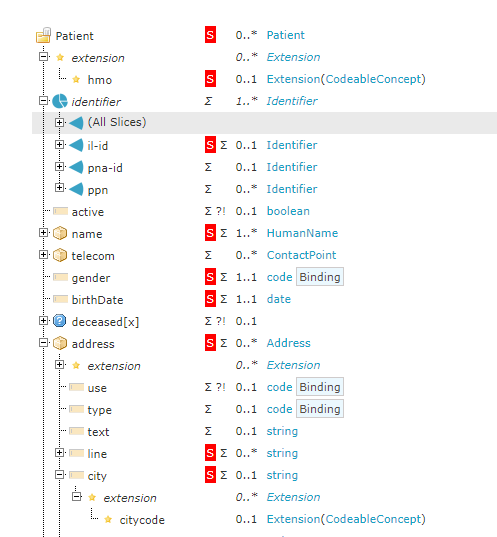 Israel Core Patient Profile  -  Extensions
כיצד נייצג שיוך של המטופל לקופות חולים?
בדקנו בהרבה CORES :
PAYERS 
PROVIDERS  
בחלק מהמדינות ה PROVIDER הוא המדינה ו הPAYER פרטיים
בחלק מהמדינות ה PAYER הוא המדינה וה PROVIDER  
הבנו שישראל ייחודית מאוד כיוון שהPAYER הוא גם PROVIDRS
עשינו "הרחבה" לפרופיל (hmo) 
הוספנו "VALUSET" (ערכים של מערכת קידוד) לקופות:


הוספת  שם ההורה כמזהה (ParentName)

שימוש ב IL ADDRESS    ככתובת
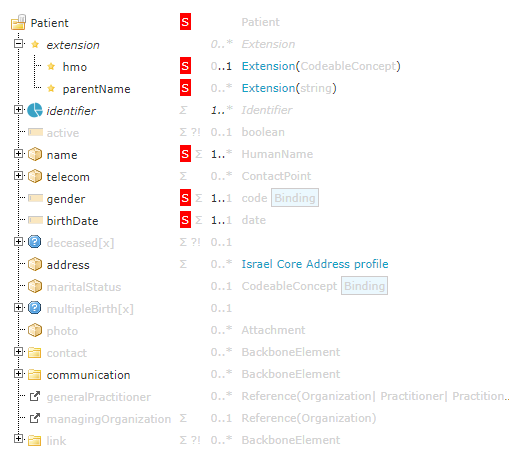 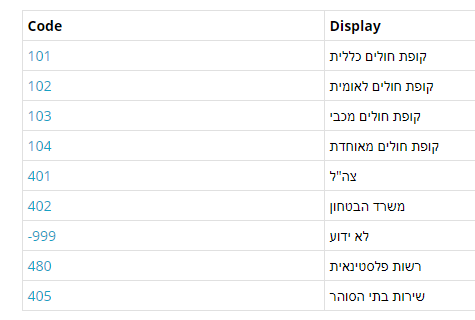 http://fhir.health.org.il/StructureDefinition/il-hmo
Israel Core Practitioner Profile  -  Identifier
מס' רשיון לכל סוגי המטפלים מלבד סעוד
במקרה זה לקחנו את ה API של מערכת הקידוד הקיימת של מב"ר למטפלים http://practitioners.health.gov.il/practitioners

מס' רשיון לתחום הסעוד 
גם במקרה הזה לקחנו כ systems    את מערכת הקידוד של מב"ר לתחום הסיעוד:
	http://practitioners.health.gov.il/nurses          


מזהים רגילים כמו של מטופל
ת.ז. ישראלית
ת.ז. פלסטינאית
דרכון

שימוש ב IL ADDRESS    ככתובת
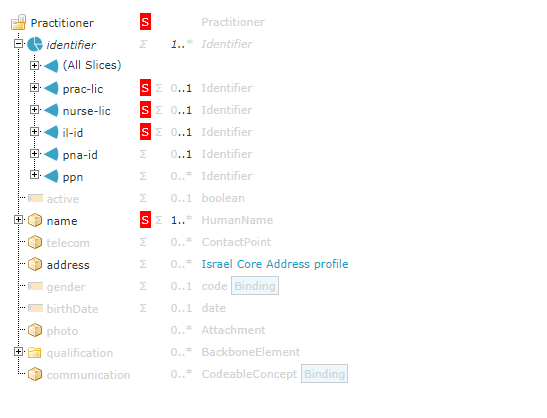 Israel Core Organization Profile  -  Identifier
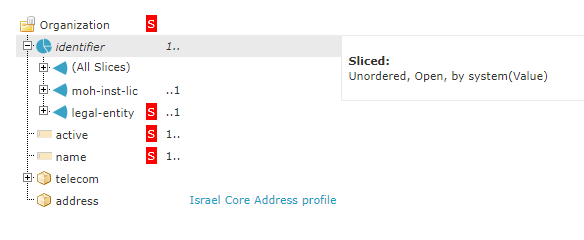 ארגונים ומוסדות שיש להם רישוי ממשרד הבריאות

"יישויות חוקיות" (legal entity) אך לא של משרד הבריאות :
עמותות
משרדי ממשלה
אגודות עותומניות 
מלכ"ר
חברות פרטיות (ח.פ)
http://fhir.health.org.il/identifier/legal-entity
Israel Core Address Profile  -  Extensions
כתובת לפי geolocation 
כתובות מבוססות על GPS (למשל בערים שאין בהם שמות לרחובות)
Line
שם רחוב
מס' בית
מס' כניסה
מס' דירה
מס' תיבה

עיר
קוד עיר (ראינו שלאף מדינה אין קוד עיר)
הוספנו גם כ valuset
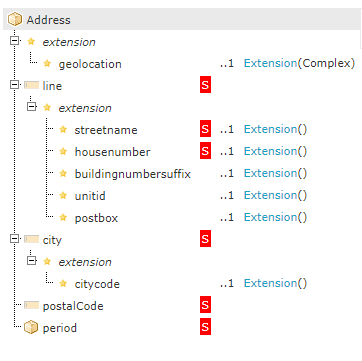 Israel Core Location Profile
כיוון שלפרופיל הבסיס יש כבר geolocation  באלמנט position
"ביטלנו" את ה geolocation  של ה-  IL Address
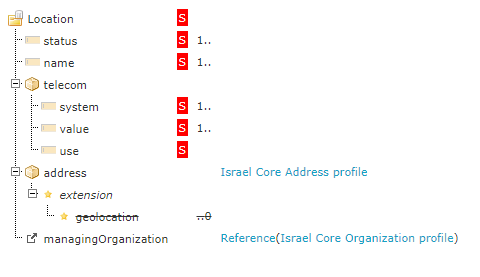 Israel Core PractitionerRole Profile  -
הפנייה ל TYPE של הפרופילים הישראליים
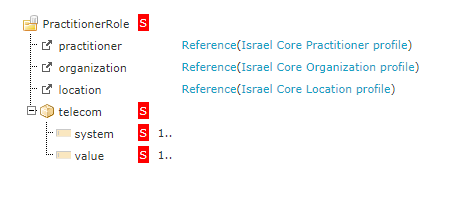 Value Sets- IsraelHMO
קופות החולים
subsets  של מערכת הקידוד ( (codeSystem"גורמים משלמים" (payingEntity)
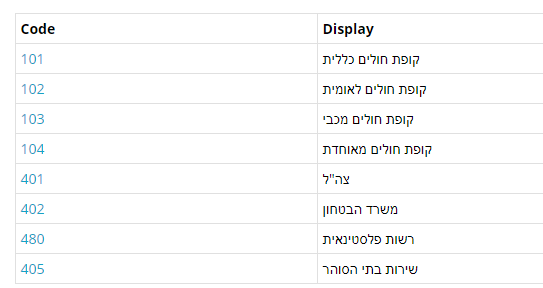 Value Sets- CitySymbol
קודי ערים
נלקח ממערכת הקידוד(codesystem) של city-symbol
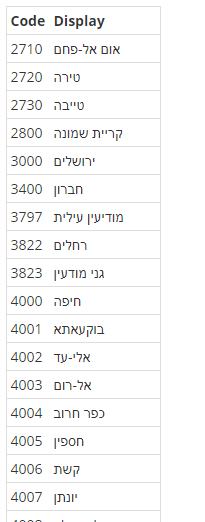 Value Sets- PassportUri
ע"מ לאפשר לפרופיל לזהות שמדובר במזהה מסוג דרכון יש להעביר את ה URI  של הדרכון של כל מדינה מתוך ה VALUE SET
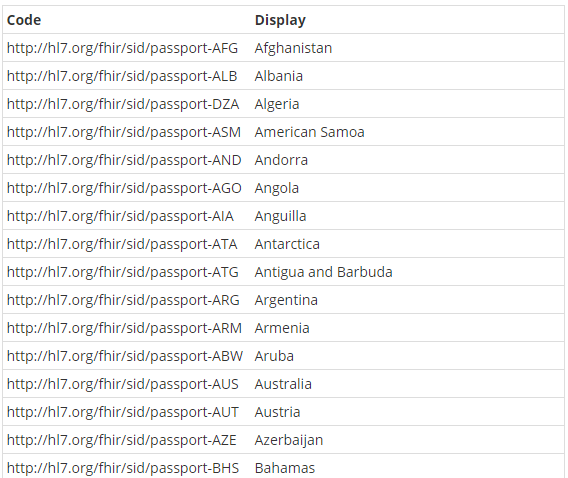 http://fhir.health.org.il/cs/passport-uri
CodeSystems
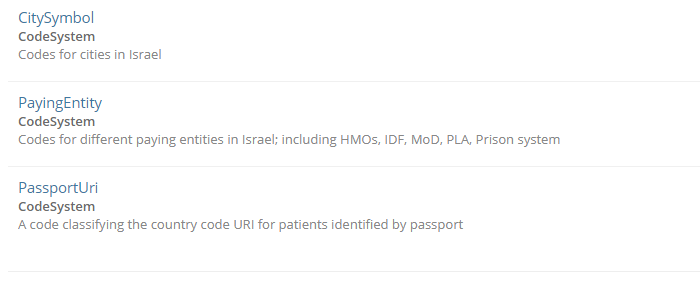 פרופילים שהוגדרו לספרינטים  הבאים (לא סופי)
Sprint 1:
Patient
Practitioner
Practioner Role
Organization
Location
Sprint 2:

Lab Observation results
Diagnostic Report 
Specimen
Sprint 3:
Condition 
Service Request
Encounter
Sprint 4:

HealthcareService
Device
MedicationRequest
Immunization
[Speaker Notes: כתבתי על זה באחד השקפים הקודמים- מציעה לכלול את הראשון ואת האחרים, אם בכלל, אז נשים בשקף נפרד ונציין שזה תלוי use cases.]